Тема 4.Алгебраїчні структури
§1 Алгебраїчні операції
Для запису композиції елементів a та b їх позначають спеціальним знаком. 
	Закон композиції, який позначається знаком «+», переважно називають додаванням і стверджують, що для нього прийнято адитивне позначення. 
	Закон композиції, який позначається знаком «», переважно називають множенням і стверджують, що для нього прийнято мультиплікативне позначення. 
	При вивчанні загальних властивостей бінарних операцій використовують символ «*».
	
	Прикладом бінарної операції є операція векторного множення векторів.
	Операція скалярного добутку векторів не є бінарною алгебраїчною операцією, оскільки скалярний добуток є число, а не вектор.
Для задання бінарної алгебраїчної операції складають таблицю операції (таблицю Келлі), рядки і стовпці якої позначають елементами множини М, а на перетинанні рядка і стовпця ставиться відповідний результат операції:
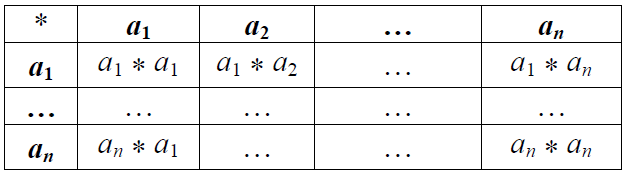 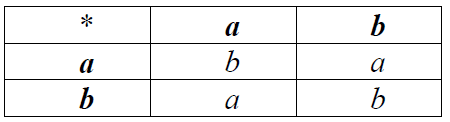 Використання таблиць має велике значення, оскільки деякі операції в комп’ютерній математиці не придатні для словесного завдання.
Множина, в якій введено бінарну алгебраїчну операцію, називається групоїдом.
§2 Властивості алгебраїчних операцій
Бінарна операція називається асоціативною, якщо для будь-яких елементів a, b, c множини М
(a * b) * c = a * (b * c).

Прикладом асоціативної операції є операція множення матриць.
Прикладом неасоціативної операції є операція векторного добутку векторів, тому що, наприклад,
 (i × j)× j ≠ i × ( j × j).

	Множина, для якої введена асоціативна операція, називається півгрупою.
Бінарна операція називається комутативною, якщо для будь-яких елементів множини М
а * b = b * a.
Прикладом комутативної операції є операція додавання матриць, а прикладом некомутативної операції є операція множення матриць.

Векторний добуток векторів є антикомутативною операцією:
a × b = −b × a .
Бінарна операція * називається дистрибутивною зліва відносно операції   , якщо для будь-яких елементів a, b, c
а * (b  c) = (a * b)  (a * c).
	
Операція називається дистрибутивною справа, якщо
(a  b) * c = (a * c)  (b * c).
Операція множення чисел є дистрибутивною відносно додавання чисел:
(a + b)·c = a·c + b·c.
Але операція додавання не є дистрибутивною відносно множення:
a + (b·c) ≠ (a + b)·(a + c).
Операції перерізу й об’єднання множин є дистрибутивною відносно одна одної і зліва, і справа.
Елемент е називається нейтральним елементом відносно операції  , якщо для кожного елемента а
a  е = а і е  а = а.

Нейтральний елемент є єдиний, оскільки, якщо e′ − інший нейтральний елемент, то
е = е  e′ = e′ .

	Нейтральний елемент відносно операції додавання називається нульовим елементом і позначається символом 0.

	Нейтральний елемент відносно операції множення називається одиничним елементом і позначається символом 1.
§3 Алгебраїчні структури
Алгебраїчною структурою називається множина M разом із заданими Q операціями,  визначеними і замкненими на цій множині. M – носій алгебраїчної структури.
Загальні 
алгебраїчні структури
Поля
Групи
Кільця
3.1 Група
Групою називається множина з визначеною на ній бінарною асоціативною операцією, для якої існує обернена операція.
	Група називається скінченною, якщо вона містить скінчену множину елементів. 
	Число елементів скінченної групи називається порядком групи.
	
У теорії груп зазвичай використовується мультиплікативна термінологія (тобто групова операція називається множенням, нейтральний елемент − одиничним, симетричний елемент − оберненим).
Група називається комутативною, або абелевою, якщо вона має наступні властивості:
Замкнутість.  Якщо a і b — елементи G, то c = a * b — також елемент G. 
2. Асоціативність. Якщо a і b — елементи G, то 
 (a* b) * c = a* (b *c) 
3. Комутативність. Для всіх a і b в G маємо
 a * b = b * a. 
4. Існування нейтрального елемента. Для всіх елементів в G існує елемент e, такий, що
 e * a = a * e = a.
5. Існування інверсії. Для кожного a в G існує елемент a',  такий, що
 a * a' = a' * a = e.
П р и к л а д.
Множина цілих чисел є абелевою групою відносно операції додавання. 
Результатом додавання двох цілих чисел є ціле число.
Асоціативність: 4+(5+6)=(4+5)+6.
Комутативність: 4+5=5+4.
Нейтральним елементом групи є число 0. 
5. Симетричним елементом для числа n є число –n (4, -4). 

Дана група називається адитивною групою цілих чисел і позначається G = <Zn, +>.
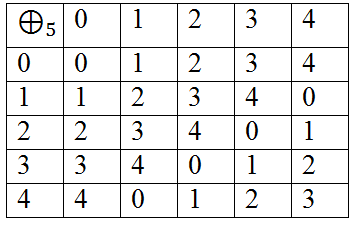 В групі елементами множини можуть бути не лише числа та об’єкти, а й правила, відображення, функції, дії.  	Розглянемо групу підстановок. Множина всіх перестановок і оператор є композицією. 
	Приклад  композиції двох перестановок,  які переміщують три вхідні сигнали, щоб утворити три вихідні сигнали.
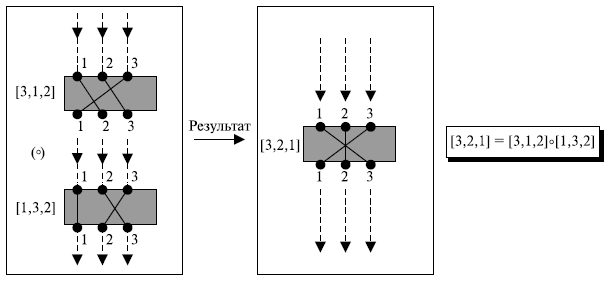 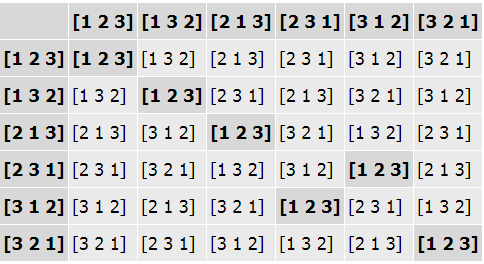 Властивості:
Замкнутість – так
Асоціативність – так
Комутативність – ні
Нейтральний елемент – 
так (1 2 3 )
5. Інверсія – так
Група не є абелевою.
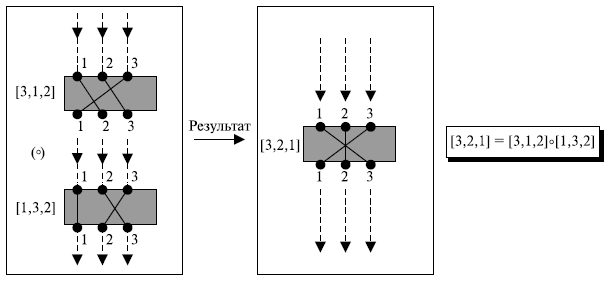 3.2 Кільце
Кільцем (R,+,) називається множина R, на якій визначені дві бінарні алгебраїчні операції (додавання та множення), при цьому відносно однієї з цих операцій множина є абелевою групою, а друга операція є дистрибутивна відносно першої.
	Кільце називається комутативним, якщо друга операція є комутативна, і асоціативним, якщо вона є асоціативна.
3.3 Поле
Ненульові елементи кільця можуть утворювати групу відносно операції множення. 
	Таке кільце називається кільцем з діленням, або тілом. Комутативне тіло називається полем.
	Поле являє собою єдність двох абелевих груп – адитивної та мультиплікативної.
В криптографії використовують тільки снінчені поля. 
Скінчене поле — це поле зі скінченою кількістю елементів. 
	Галуа показав що скенчені поля повинні мати кількість елементів pn, де p — просте, а n — додатнє ціле число. Скінчені поля називають полями Галуа і позначають GF(pn).